Central Training: General Professional Studies
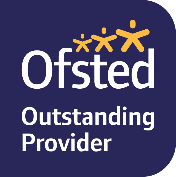 Science 2 Thursday 2nd March 2023
Ailidh McAllister
Review of current Science teaching
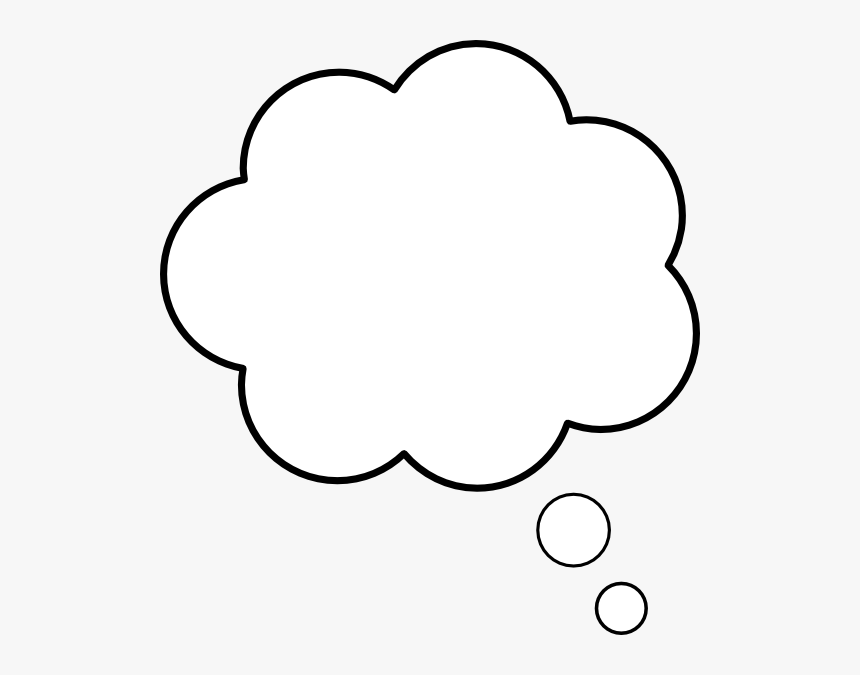 Have a think about your Science teaching so far …
Have you taught Science on your previous placements? 

If so, what topics/year groups have you taught? 

What topic is being taught on your current placement?

Is there anything specific you would like more support with?
Science
Recap of Science 1
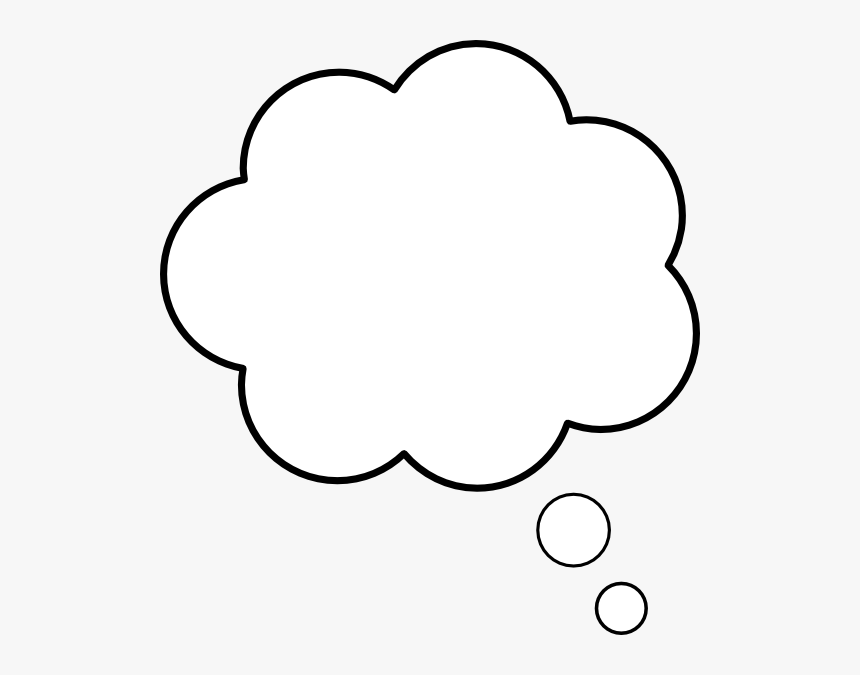 Last session we …
Thought about Science within Primary Schools 

Examined progression documents from EYFS to Y6

Identified areas around school that Science could take place

Observed Science across the school
Science
Training Overview
This session will aim to…
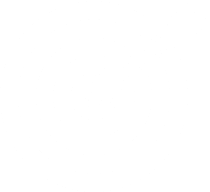 Introduction - To understand how working scientifically looks across the primary curriculum

Progression- To explore enquiry types and key skills within science

Practical investigations - To conduct an investigation with a group of pupils

Summary – To consolidate learning
3
4
1
2
Science
National Curriculum: Science Programmes of Study
The national curriculum for science aims to ensure that all pupils:

develop scientific knowledge and conceptual understanding through the specific disciplines of biology, chemistry and physics
develop understanding of the nature, processes and methods of science through different types of science enquiries that help them to answer scientific questions about the world around them
are equipped with the scientific knowledge required to understand the uses and implications of science, today and for the future
Working Scientifically
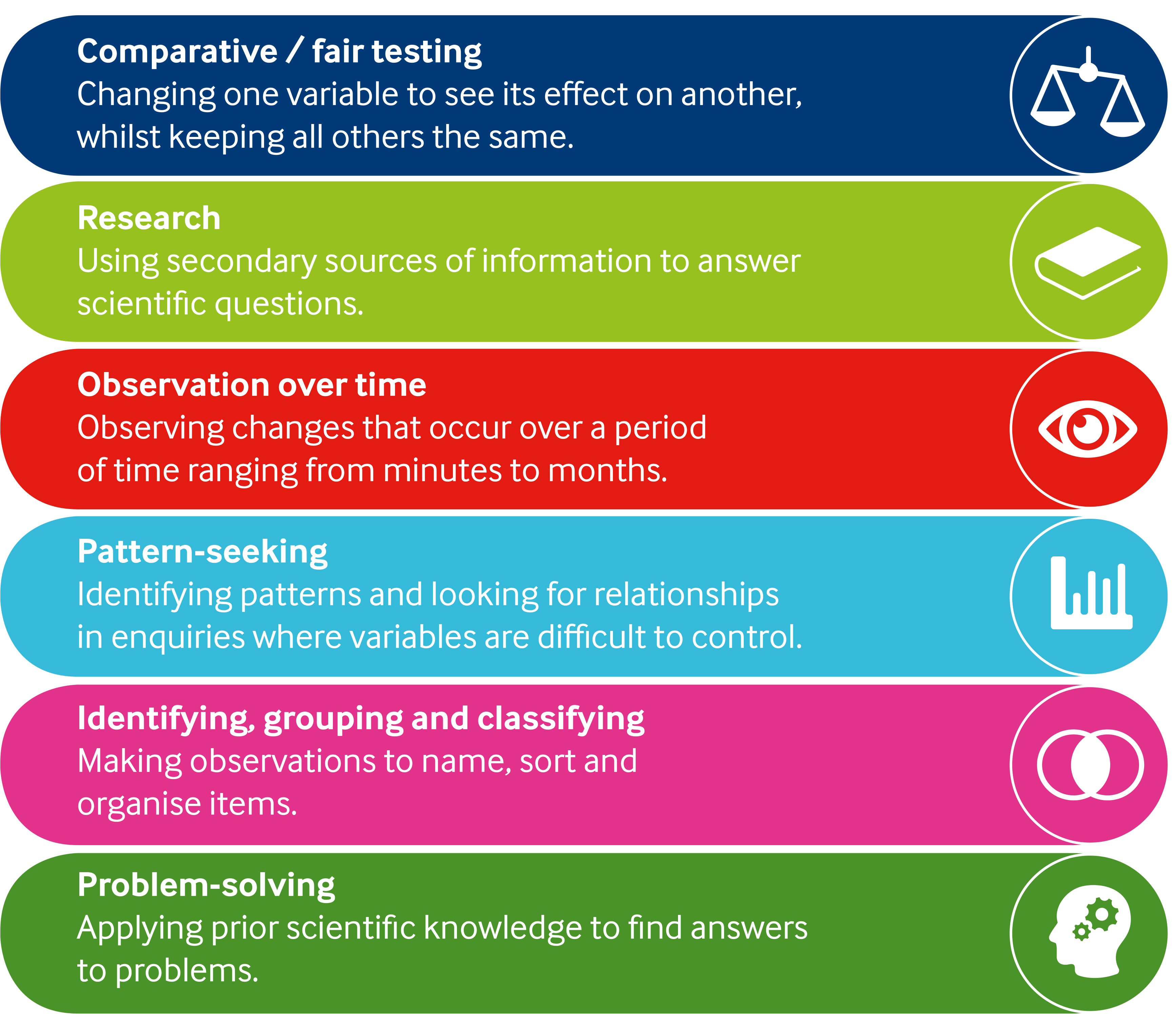 The nature, processes and methods of Science

Working Scientifically 
Should not be taught as a separate strand 
Pupils should learn to use a variety of approaches to answer relative scientific questions 
Pupils are not expected to cover each aspect for every area of study
Working Scientifically KS1
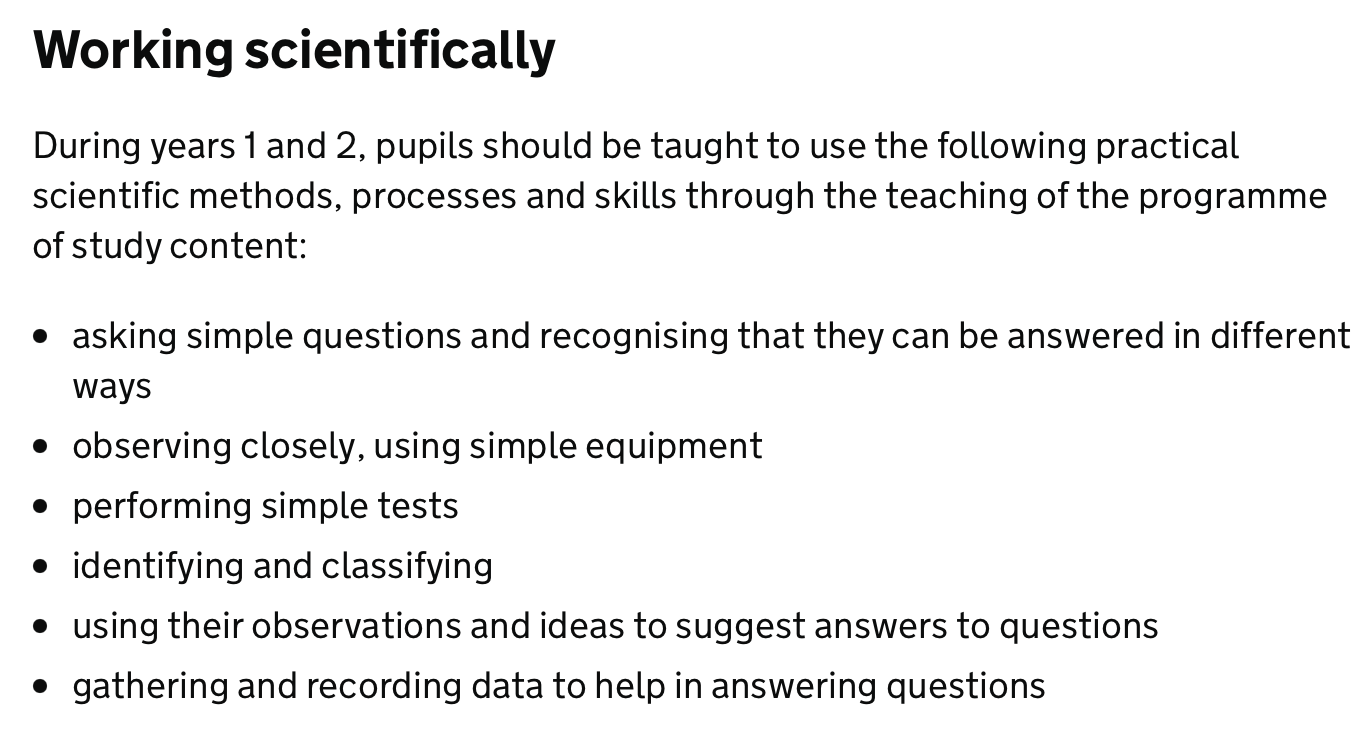 Working Scientifically LKS2
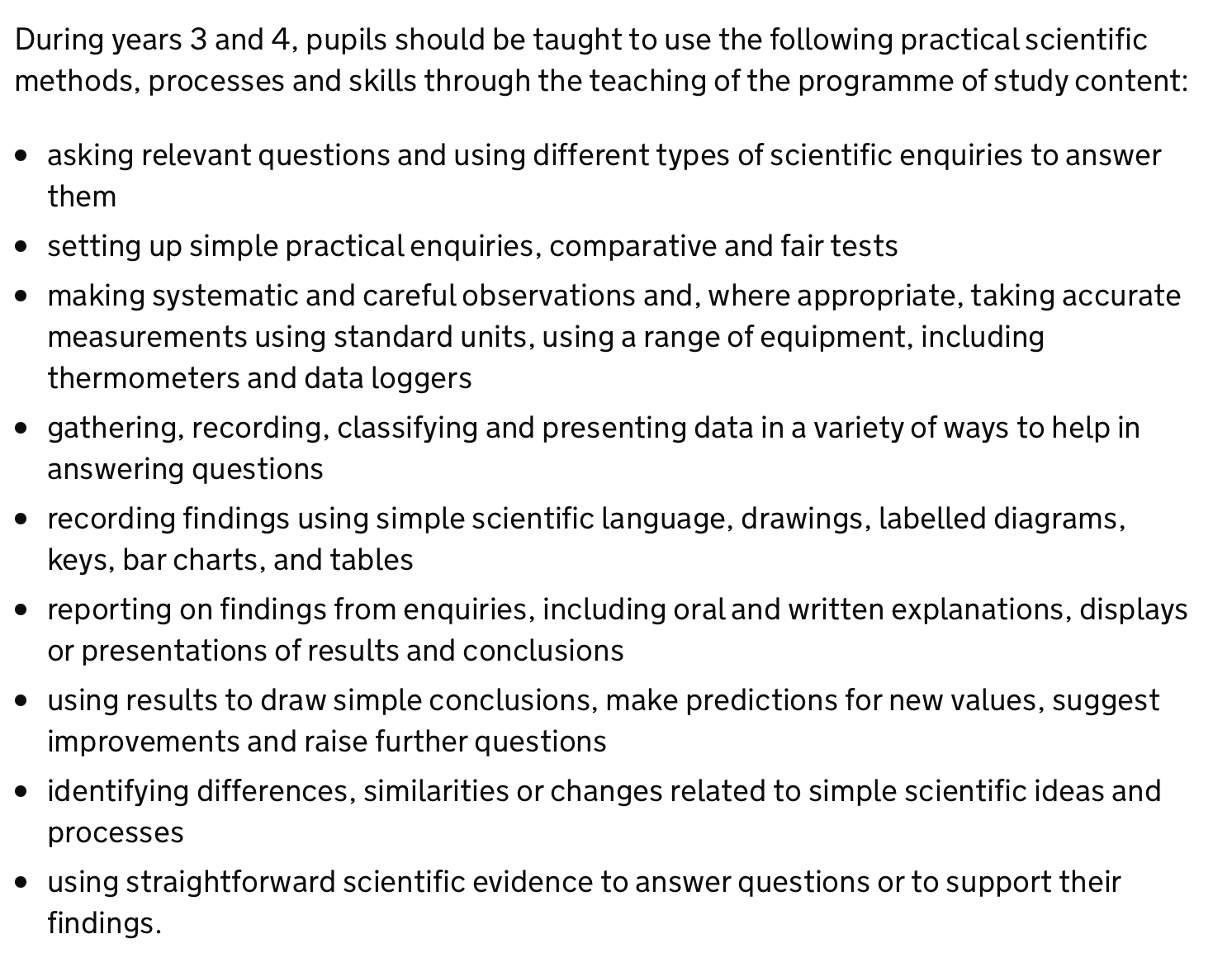 Working Scientifically UKS2
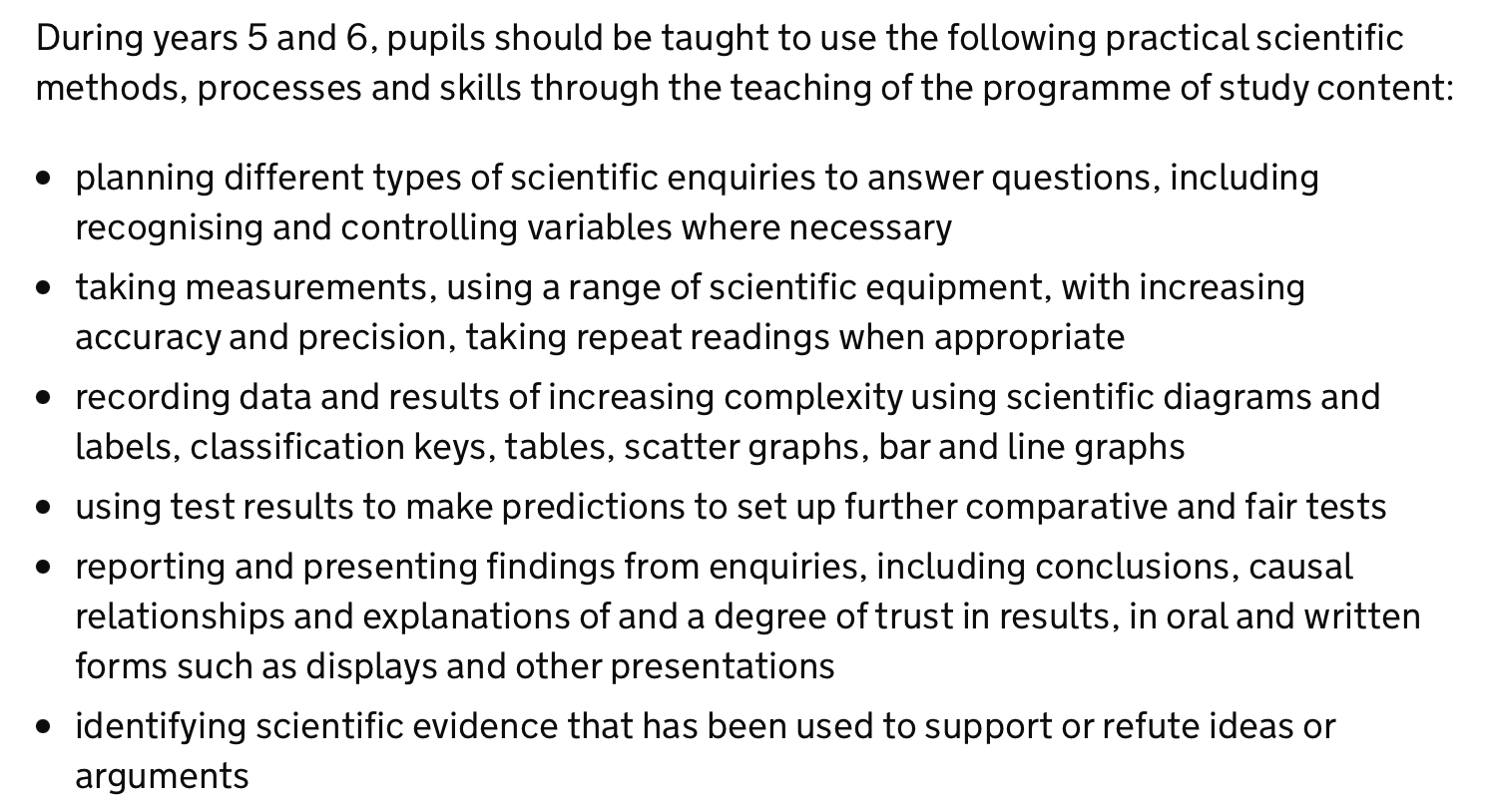 Working Scientifically
Making Conclusions
Designing Experiments
Data, Tables and Graphs
Explaining Science
Classification
Working Scientifically
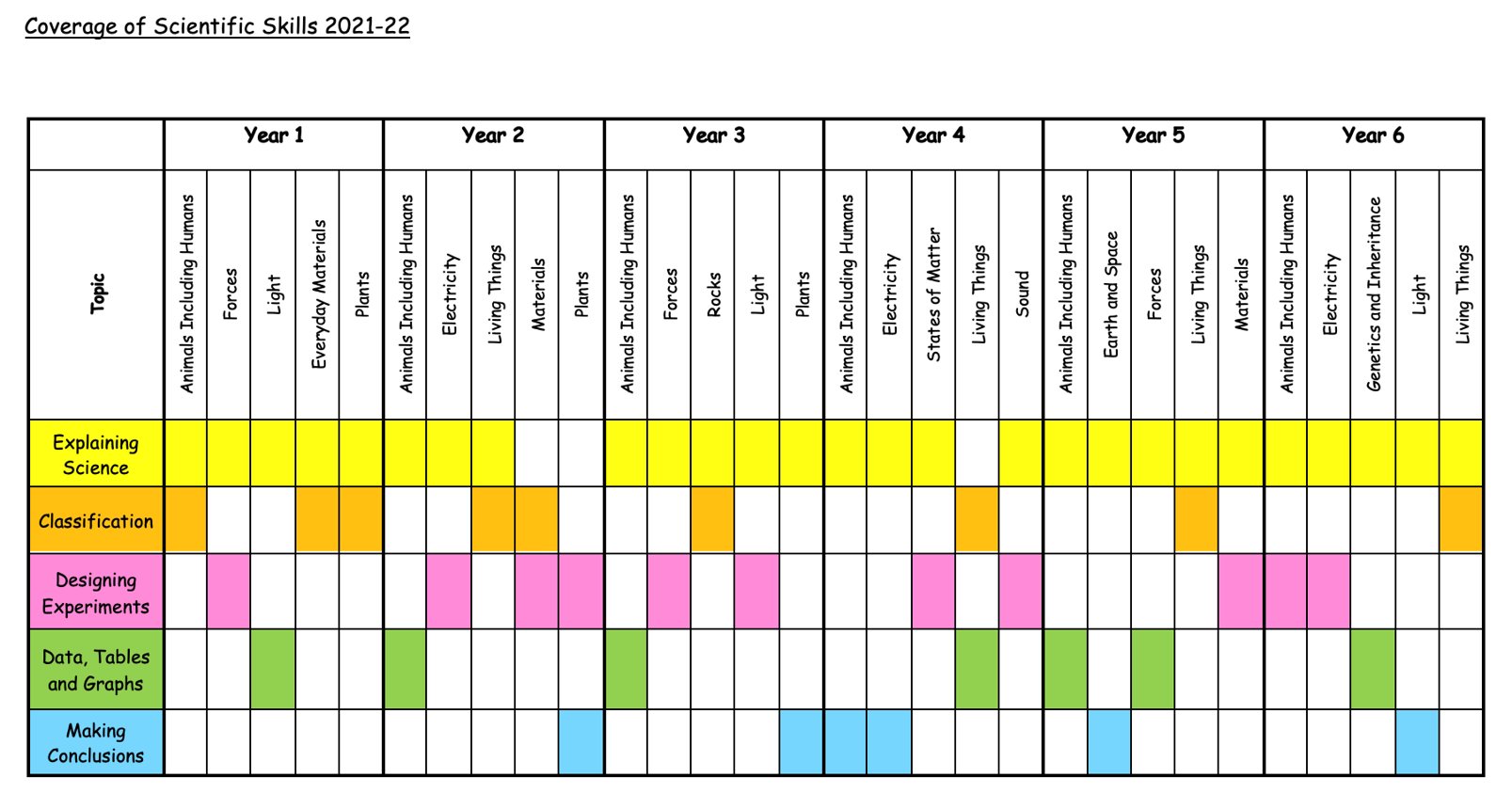 Working Scientifically Assessment Profiles
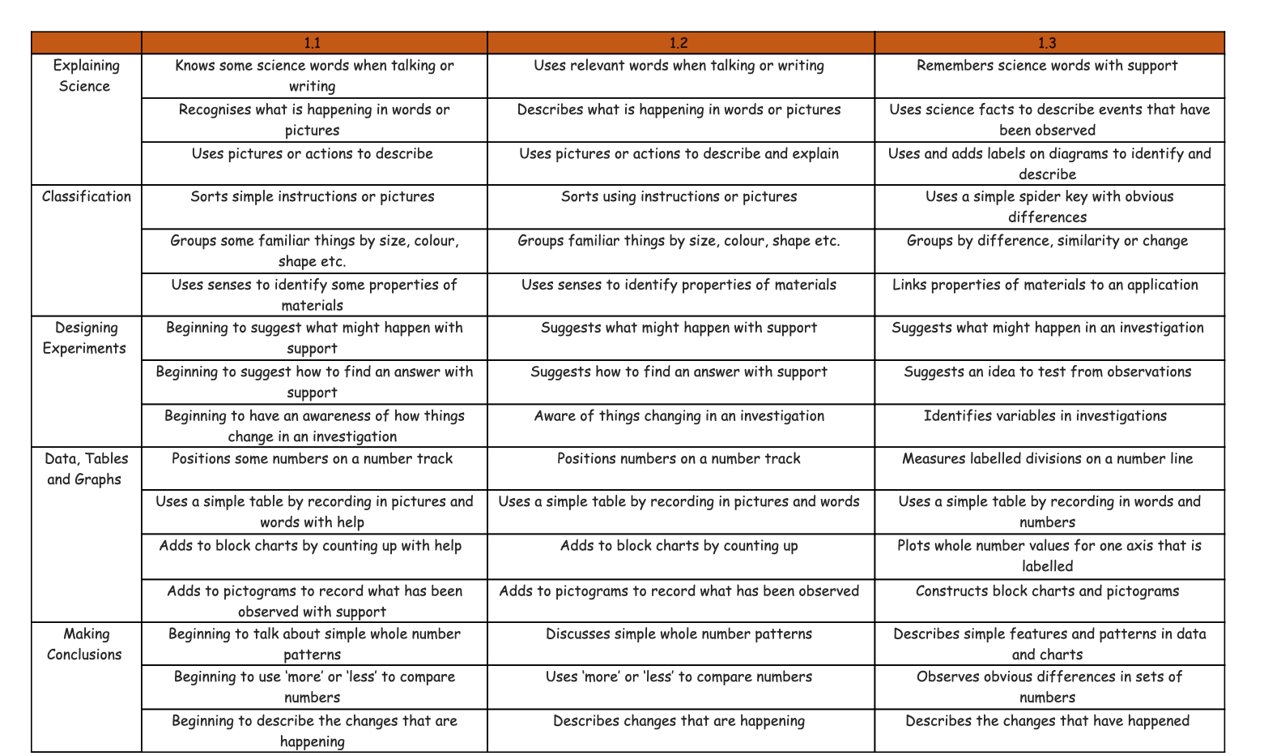 Planning a Scientific Enquiry – Ideas
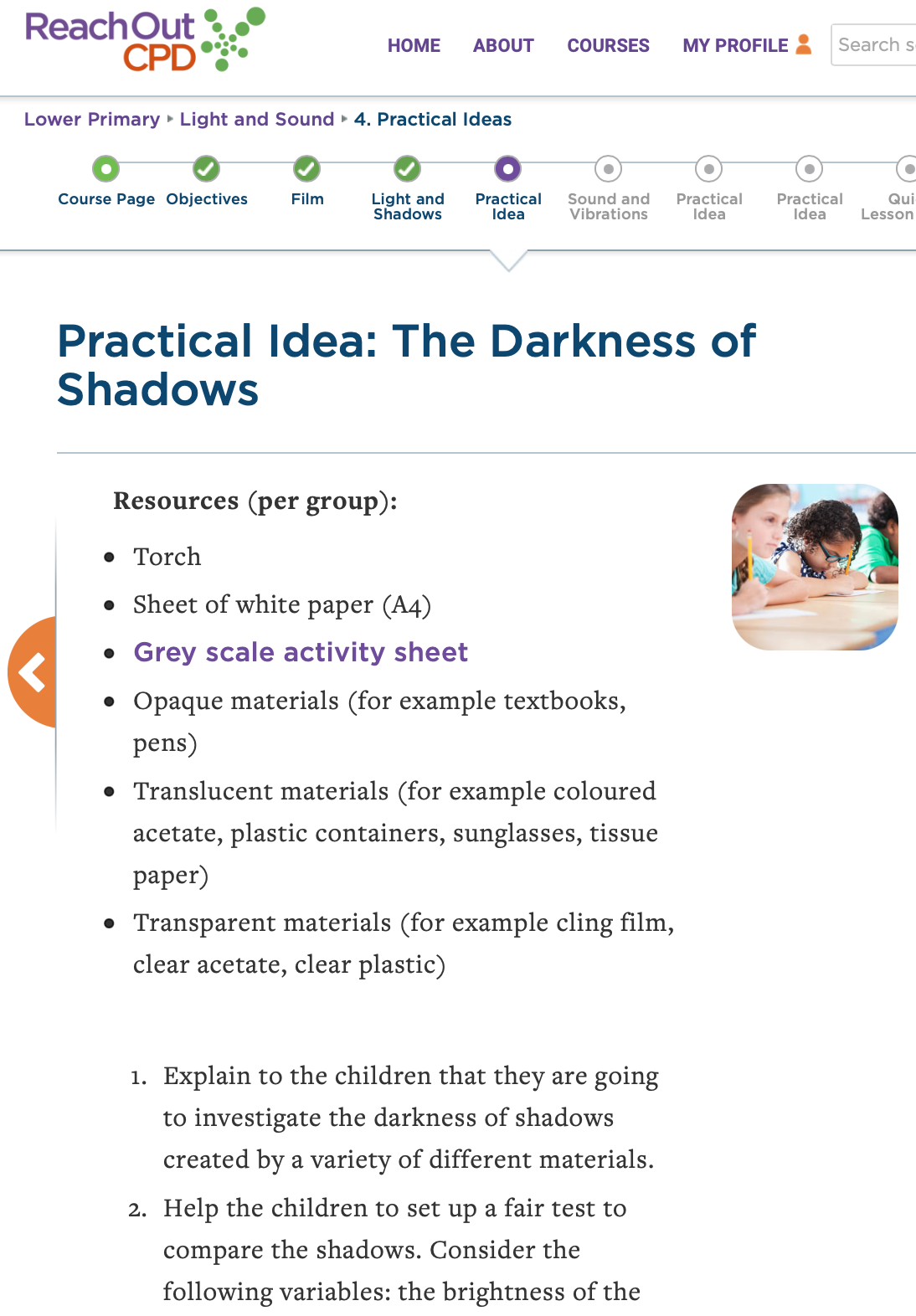 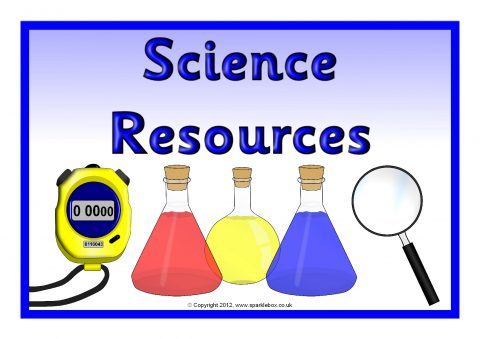 Planning a Comparative/Fair Test - Vocabulary
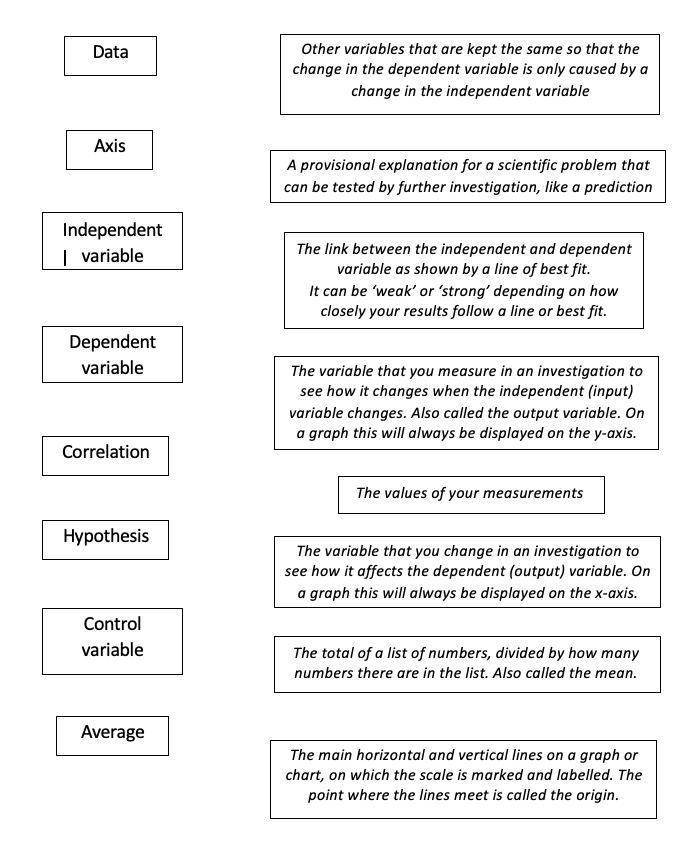 Planning Scientific Investigations
1. Ideas (What variables could we change? What variables could we measure or observe?)
2. Method (We will change… we will measure … we will keep … the same)
3. Question (When we change … what will happen to…?
4. Prediction (We think … because …)
5. Table of results 
6. Graph of results 
7. Conclusions (… happened, when we changed …. We think this is because …)
8. Evaluation (How fair was he investigation? How accurate were your results? What could you do next time?
Planning Scientific Investigations
Y2 Plants: find out and describe how plants need water, light and a suitable temperature to grow and stay healthy

What do plants need to grow?
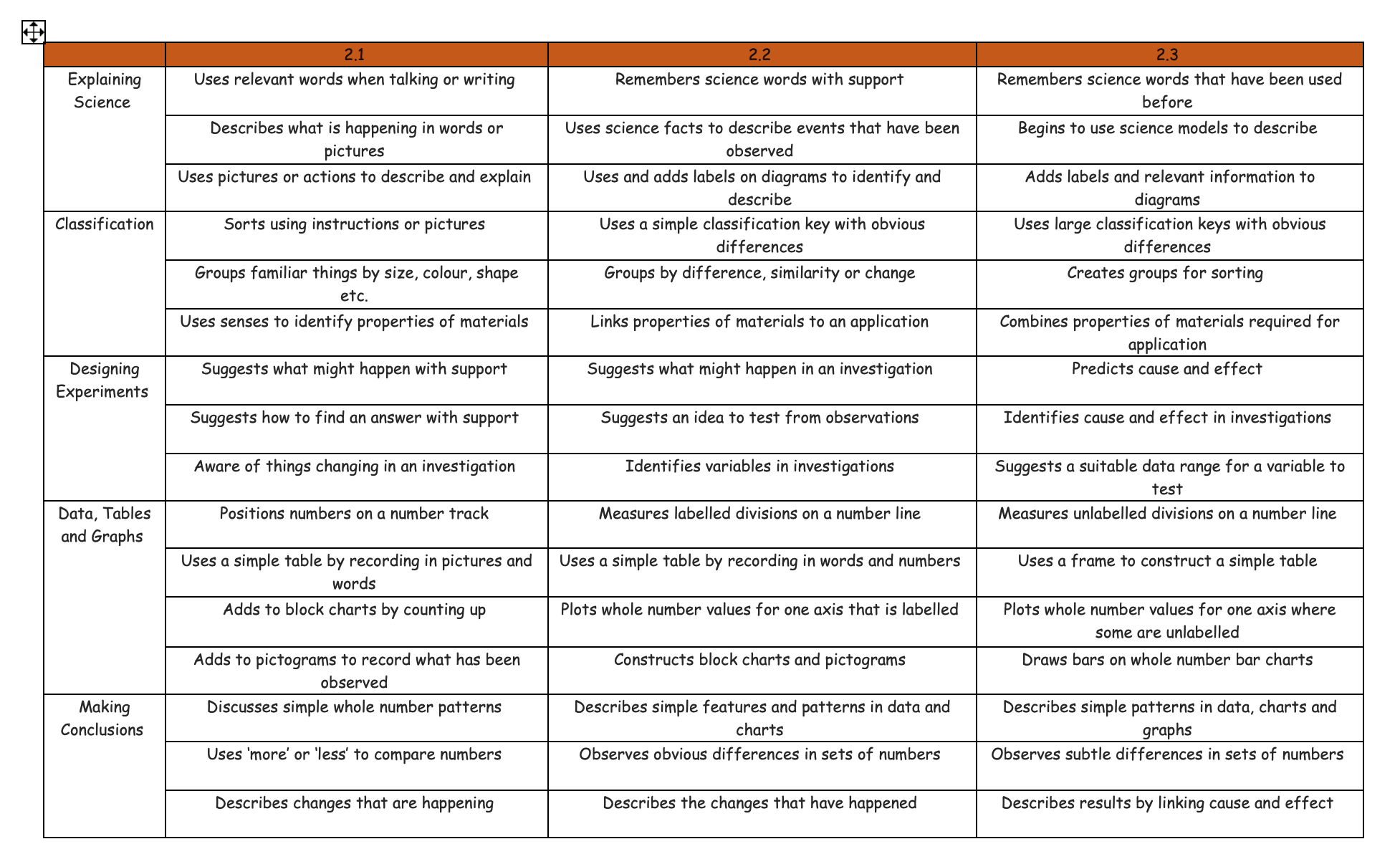 Planning Scientific Investigations
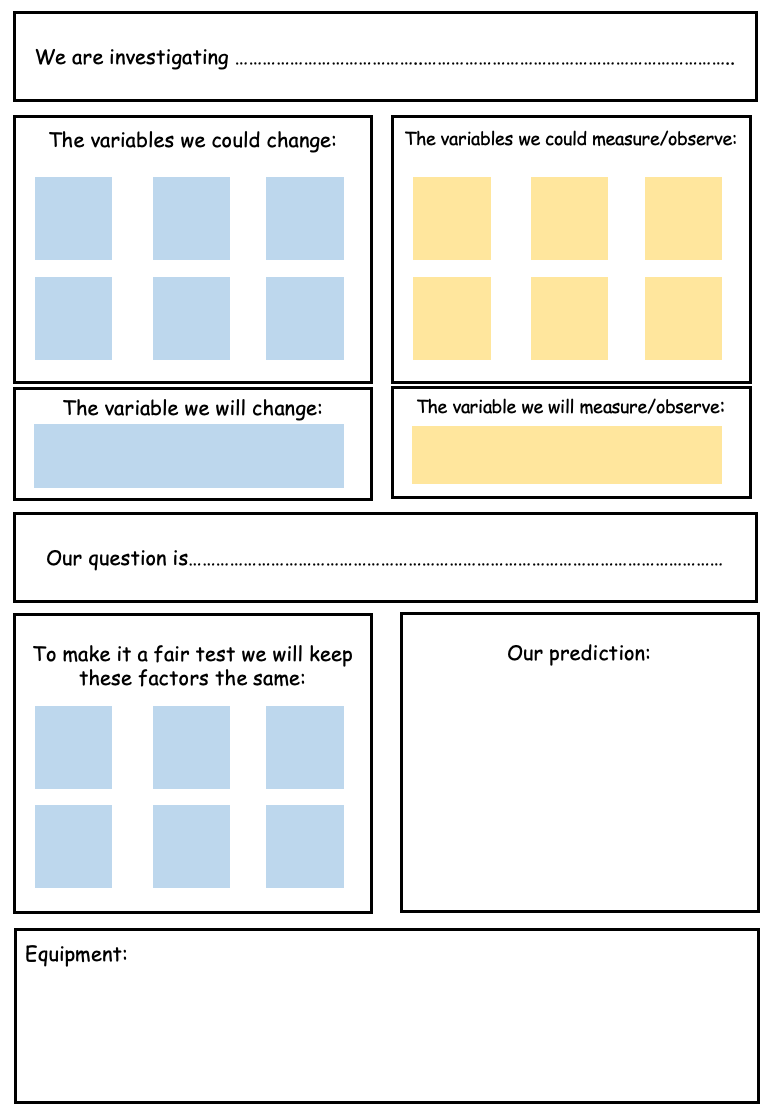 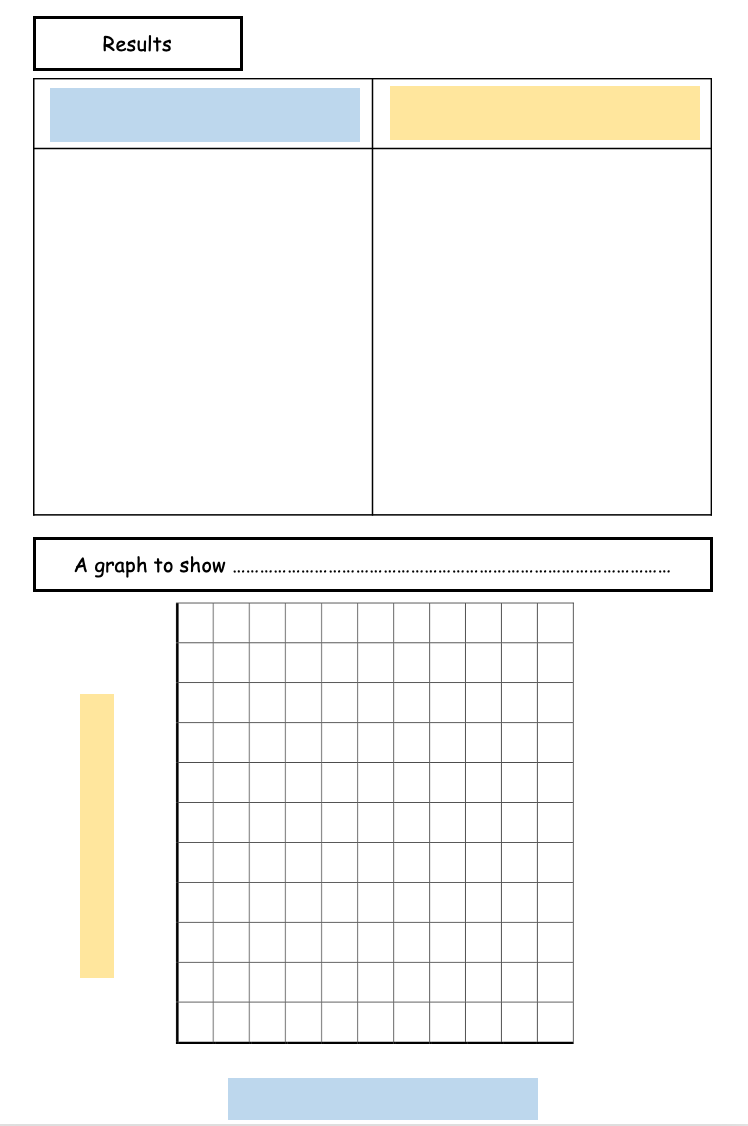 Planning Scientific Investigations – Health and Safety
Planning a Scientific Investigation
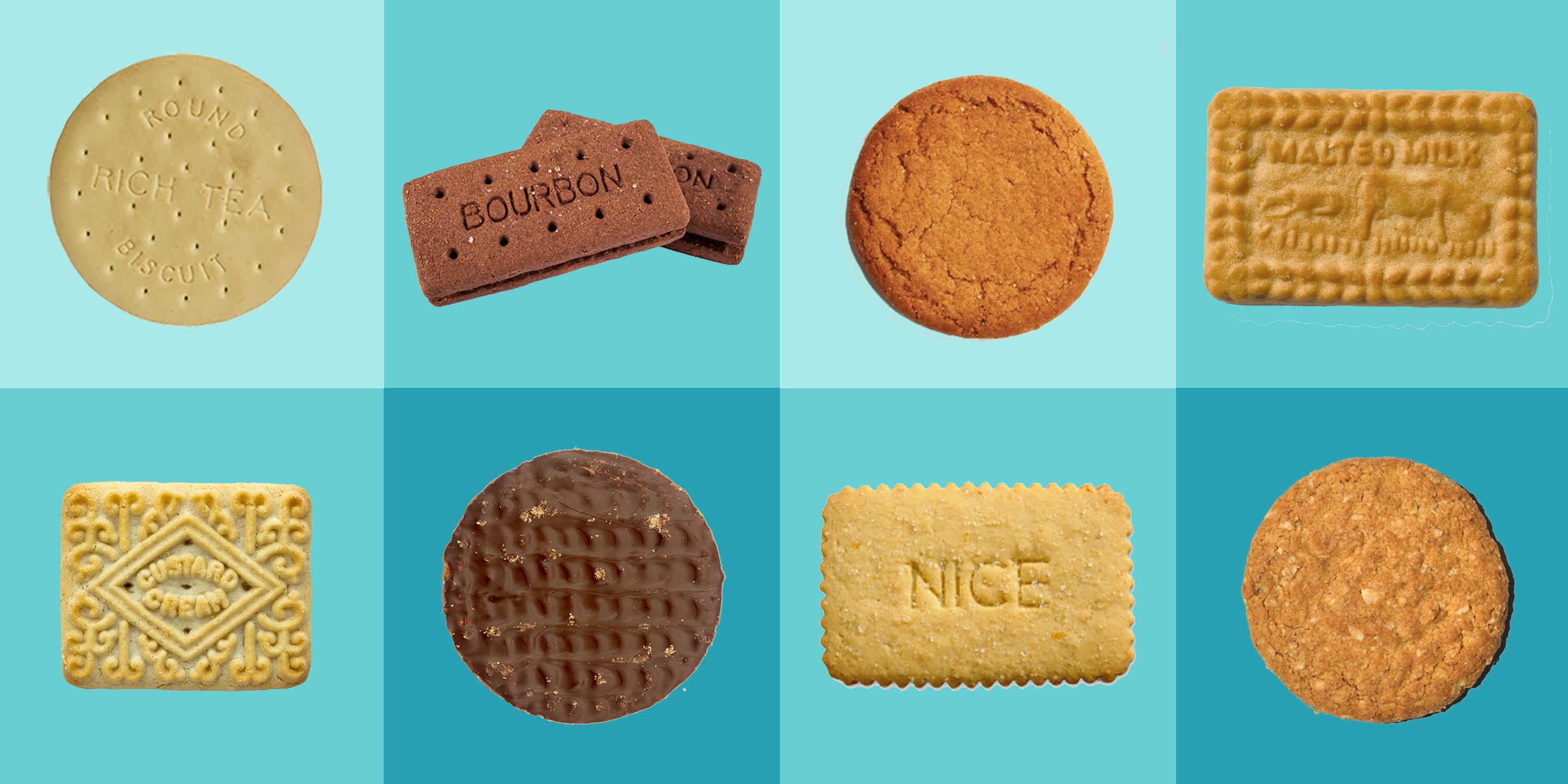 Core Academic Reading  Assigned Bibliography
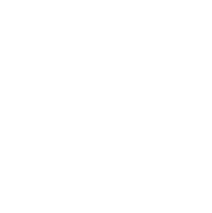 Follow-Up Reading
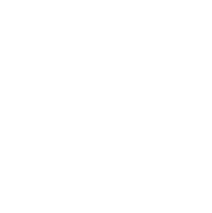 Pre Reading
Science Knowledge For Primary Teachers, Linda Gillard, 2005
EYFS curriculum document- birth to 5 matters 
Science programmes of study: key stages 1 and 2 and 3  DfE, 2013
Primary Subjects Science: Making every child matter, Subject Associations, 2008
3
3
3
2/3